AVASCULAR NECROSIS
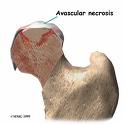 Dr. Rajesh Pattanaik, 
PG dept of Radiodiagnosis
Definition
“Cellular death of bone components secondary to interruption of blood supply.”

Consequent collapse of bone components

Pain, loss of function of joints

Proximal epiphysis of femur most commonly affected
Presentation - History
Trauma

Corticosteroid use

Alcohol intake

Medical conditions – malignancy, thrombophilia, SLE, SCD

Pain – progressive, severity correlates with size of infarct

Deformity and stiffness – later stages
AGE: 3RD – 5TH DECADE
VERY RARE IN EXTREMES OF AGE
MALE : FEMALE = 4:1
BILATERAL IN 50 % OF CASES
ONSET – INSIDIOUS AND CHRONIC
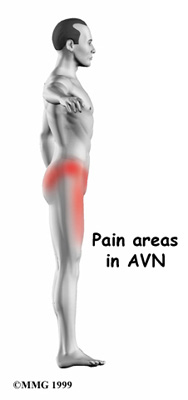 Pain.
    - Dull boring .
    - Progressive.
    - Worse at night
     -Limp while walking.
    - Restricted hip 
           motion.
    - Unable to sit cross 
             legged.
	- Radiating to knee & Buttock
5
Pathophysiology
Affect bones with single terminal blood supply:
Talus
Carpals, tarsals
Proximal humerus
Femoral condyles
Proximal femur


Interruption of blood flow to bone cells
Empty Osteocyte Lacunae
        But
Trabecular  framework intact


Radiologically Normal Bone.
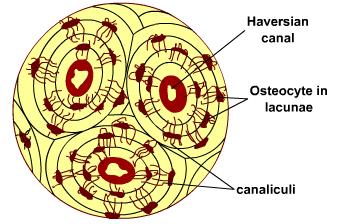 Revasularisation- at Live-Dead marrow interface.


Necrotic zone invaded by capillaries, fibroblasts & macophages.
Fibrous tissue replace dead marrow & may calcifay
New osteoblasts laydown fresh bone on devitalised trabeculae.
[advancing front of neo-vascularization & ossification ]

CREEPING SUBSTITUTION
4 ZONES IN AVN
A-ARTICULAR CARTILAGE
B-ZONE OF ISCHAMIA
C–REPARATIVE ZONE
D-NORMAL BONE
Vascular insufficiency to bone is of 3 types
1.Interruption to the flow of blood- 
		tearing of blood vessels –Trauma *
2.Emboli or sludging – by
		rbc aggregates in 	-SCD
		fat emboli in		-Pancreatitis
		gas bubbles in		-Caisson’s disease
		vasculitis in 		- collagen disorder 
3.Intraosseous compression of vessels
		Gaucher’s Diasease.
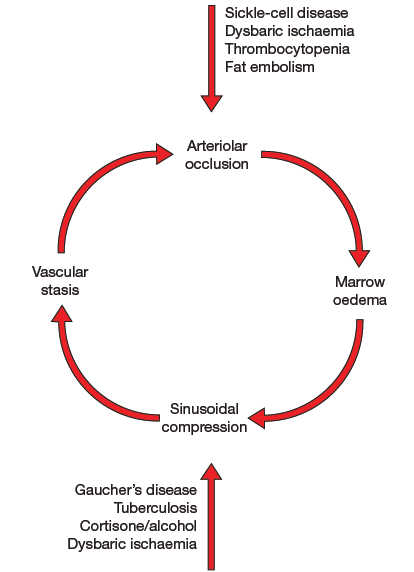 PATHOGENETIC CLASSIFICATION
TYPE 1: ARTERIAL INSUFFICIENCY
FRACTURES
DISLOCATIONS
SCFE
ART. EMBOLISM
VASCULITIS
TYPE 2: VENOUS OCCLUSION
VENOUS THROMBOSIS
TYPE 3: INTRAVASCULAR CAPILLARY OCCLUSION
SICKLE CELL DISEASE
DYSBARIC ISCHAEMIA
FAT EMBOLIS IN HYPERCORTISONISM AND ALCOHOLIM
SLE
TYPE 4: INTRA MEDULLARY FACTORS
BONE INFECTION
GAUCHER’S DISEASE
FATTY CHANGES
HYPERLIPIDAEMIA
CAUSES
Gout and hyperuricemia
  Hypercholesterolemia
  Hypercoagulable states
  Hyperlipidemia
  Hyperparathyroidism
  Intravascular coagulation
  Organ transplantation
  Pregnancy
  Congenital dislocation Hip
  Ehlers-Danlos synd
  Heredity dysostosis
  Legg-Calvé-Perthes dis
  Fabry disease
  Gaucher disease
   Giant cell arteritis
   Thrombophlebitis
   Idiopathic
Trauma 
Alcohol consumption
Corticosteroid intake
Hypercortisolism 
Cushing disease
Hemoglobinopathies
 (SCD;Hb S/C;Polycythemia)
Caisson disease (Dysbaric osteonecrosis)
Pancreatitis 
Neoplasms
CRF
Hemodialysis
Cigarette smoking
Collagen Vascular dis.
SLE
AVASCULAR NECROSIS
M/c affects => Femoral Head *

M/c site => Anterolateral superior aspect (Being principal Wt. bearing portion)

Incidence  d/t   Steroid usage & Trauma
  
AVN only occurs in FATTY MARROW, which contains a Sparse vascular supply. In contrast to Hematopoietic marrow which has a rich blood supply
lateral circumflex A.
Medial circumflex A.
BLOOD SUPPLY OF FEMORAL HEAD
BLOOD SUPPLY OF FEMORAL HEAD
The principal sources are the Lateral Epiphyseal Vessels (LEVs). 

LEVs               Posterior Superior Retinacular Vessels (PSVs)

             Medial Femoral Circumflex Artery                Profunda-

   Femoris Artery. 

LEV supplies lateral and central thirds of the femoral head
 
When patent, the Artery of Ligamentum Teres(ALT) supplies medial third of the femoral head.

Branches of LEVs & ALT anastomose at the junction of central & medial 1/3 of the femoral head
Blood Supply in Paediatric Age Gp.
Till 4-7 years of age, the vascular anatomy in a transitional stage of development. 

The ALT does not penetrate the epiphysis of the femoral head until 9 or 10 years of age. 

The Medial Circumflex Artery (br.of Profunda Femoris Artery), penetrates into the femoral proximal metaphysis but is prevented from passing into the femoral epiphysis by the growth plate. 

The blood supply to the femoral head is especially vulnerable during this time.
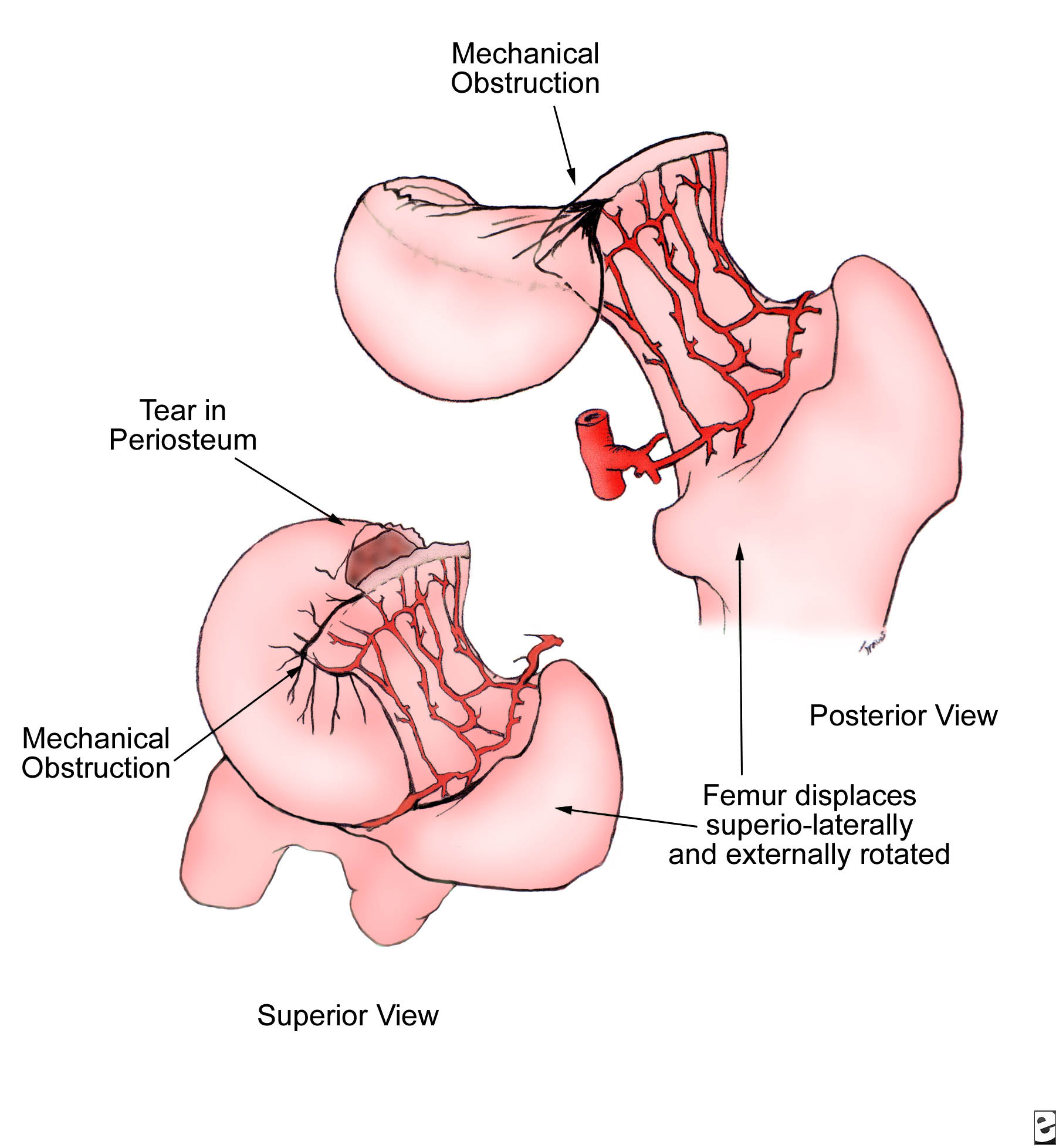 Mechanism of Development of AVN d/t Trauma
IMAGING
Radiological  changes
Stage-1: No changes are visible
Stage-2: Disuse osteoporosis except avascular part.
Stage-3: Subcortical zone of demineralization (in large joints, at areas of maximal stress with cortical micro fracture followed by collapse & trabecullar compression)
Stage4: Flattened articular surface (with increased subarticular density due to compressed trabeculae )
Stage-5: Osteoarthritis with joint space narrowing.
21
Sequence of events
Fragmentation : radiolucent clefts may be seen due to necrosis of involved bone 


Mottled trabecular  pattern: scrutiny of trabeculae traversing the ischaemic bone demonstrates thickened irregular pattern
Sclerosis : with revascularisation new bone is deposited around dead bone resulting in increased bone  density 

Subchondral cysts : patchy well circumscribed rarefactions immediately beneath the articular cortex are frequent
23
These cysts are usually seen in region of greatest articular stress and are identical to those found in degenerative joint disease




Collapse of articular cortex this generally occurs at the region of maximal stress of involved cortex and represents a localised impaction fracture of weakened bone
24
Radiology- sequential Changes
Crescent Sign
Osteoporosis
Sclerosis
Cystic changes
Loss of spherical weight bearing dome
 Partial collapse of head
Secondary Osteoarthritis
Xrays.
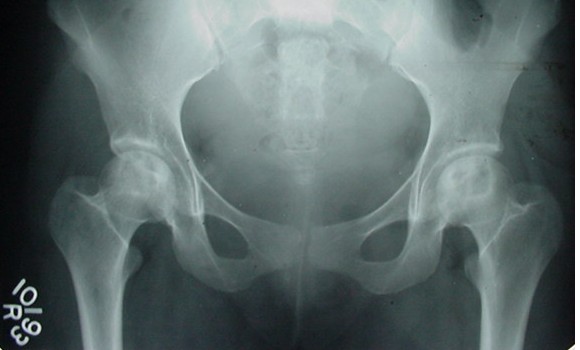 B/l involvement of femoral head with cystic changes/sclerosis seen
Xray changes are “stage dependent”
Early stages : normal film.
Subsequently there occurs increased           “ DENSITY “ of the femoral head.
Crescent sign.
Femoral head collapse.
Osteoarthritis of the hip.
26
X RAY changes
27
MRI
MRI is most sensitive technique  for early diagnosis in Osteonecrosis  
Can diagnose AVN as early as 48 hours 
The classical finding of AVN is decrease in the normally high intensity  signal of marrow.
28
MRI Findings
Classic Findings:- look for focal lesion in the anterosuperior portion of femoral head that is well demarcated but is inhomogeneous

T1 images => serpigineous zone of low signal intensity arround avascular area.

T2 images => double line sign => classic sign of AVN, made up of 2 concentric high and low signal bands

Inner high-signal-intensity line may represent hypervascular granulation tissue nd outer low signal intensity.
MRI  T1 image
 signal from ischemic marrow
Single band like area of low signal intensity.
100% sensitivity
98% specificity
Double Line sign – T2 image
A second high signal intensity seen within the line seen on T1 images.
Represent hyper vascular granulation tissue
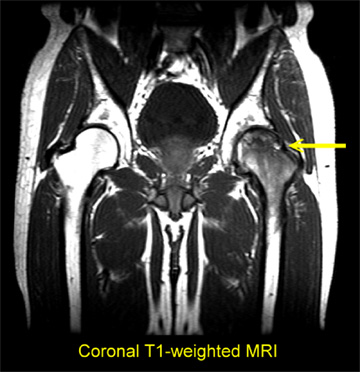 FEMORAL HEAD CHANGES
MRI - Findings
Bone Marrow edema
Double Line – Head in Head sign 
Crescent sign
Collapse
Joint effusion
Involvement of actabulum
Status of other hip
Marrow infiltrating disease
34
T1
35
T2
36
T2 fat sat
37
CT SCAN
CT scans show sclerosis in the central part of femoral head as an alteration of asterisk sign.
ACCURATELY ASSESS THE FEMORAL HEAD COLLAPSE.
			JOINT SPACE NARROWING,
			SCLEROSIS 
			OSTEOPHYTE.


CT scanning is a good modality to assess the extent of the disease and calcification, but it is not as sensitive as MRI
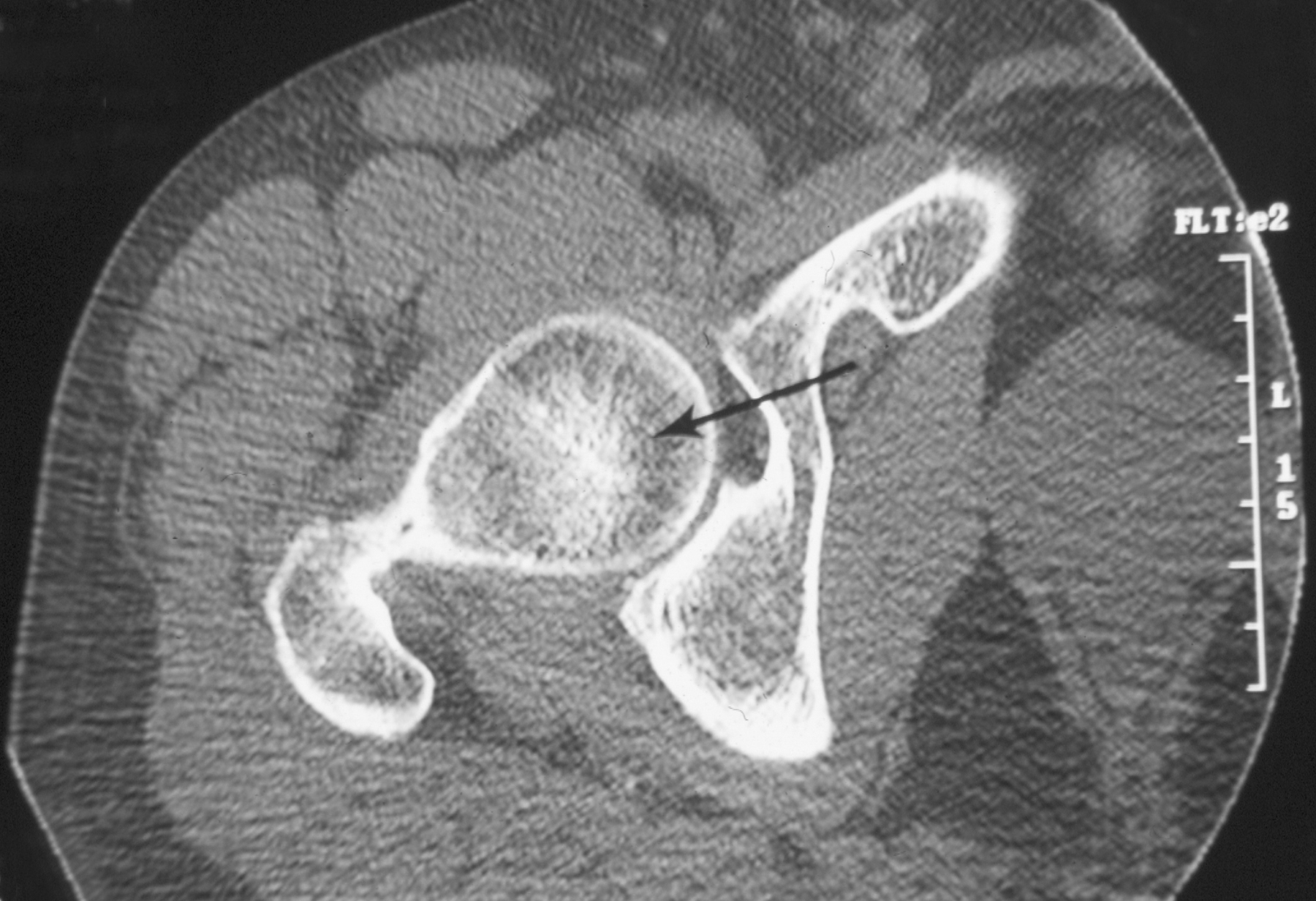 Prominent & Thickened 
but Normal Trabeculae
ASTERISK SIGN
Axial CT:   Patient without AVN of the Femoral Head
[Speaker Notes: delicate, sclerotic, raylike branchings 
emanating in a radial fashion from the 
central dense band]
[Speaker Notes: Axial computed tomography scan in a patient with avascular necrosis. This image shows joint space narrowing, juxta-articular sclerosis, and osteophyte formation (degenerative joint disease) around the anteromedial and posterolateral aspects of the right hip.]
[Speaker Notes: Axial CT scan of a patient with avascular necrosis of the femoral head (same patient as Images 8-12) shows clumping and distortion of the central trabeculae representing the asterisk sign (arrowhead) and an adjacent low-density region (arrow) representing the reparative zone.]
Investigations
MRI
Bone scan
Plain X-Ray
CT Scan
Most Sensitive 

1.5-T magnet 
     88% sensitivity
    100% specificity                            
     94% accuracy 
    

Indispensable for  Accurate Staging
     of AVN because 
    images clearly depict
Size of the lesion
Gross estimates of stage
Reflects Vascular Integrity

 Avascular Focus may be
  demonstrated Early in    
  Disease (MRI Contrast)

 85% sensitivity
Unable to detect disease of
  stage 0 or 1

 Helpful in assessing flattening 
  of the Femoral Head & asso.
  Degen. changes
For Extent of Involvement
  e.g. Subchondral Lucencies
  & Sclerosis during Reparative stage

 Enables detection of subchondral or 
  cancellous # & collapse
CLASSIFICATION & STAGING
Avascular necrosis of the hip
In the 1960s, Arlet & Ficat in France 
described a 3-part staging system & in the 
1970s a 4th stage was added
Paul FICAT
This form is perhaps the one most widely used now, despite the    
   fact that a stage 0 & a transitional stage were added later
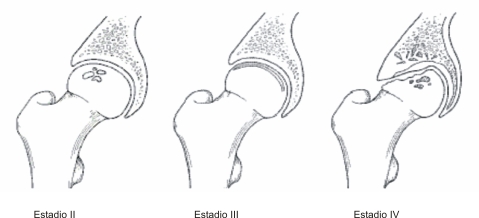 Stage 2
Stage 3
Moderate symptoms.

Loss of shape

Crescent sign

Subchondral collapse
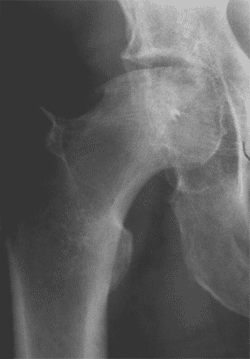 46
Stage 4
Severe symptoms.

Joint space narrowing.

OA changes in acetabulum.
47
[Speaker Notes: Bilaterally reduced joint space with remodelled femoral heads showing areas of sclerosis.  Partial collapse of the femoral heads.]
A major disadvantage was that it didn’t include any measurement of lesion size or articular surface involvement..
University of Pennsylvania Classification of Osteonecrosis
0   Normal or nondiagnostic x-ray, bone scan, and MRI

I Normal x-ray;abnormal bone scan and/or MRI, subdevided based on location (medial ,central or lateral) & %
     A. Mild (<15% of femoral head affected)
     B. Moderate (15%–30%)
     C. Severe (>30%)

II “Cystic” and sclerotic or mottled changes in femoral head without collapse or acetabular involvement.
      A. Mild (15% of femoral head affected)
      B. Moderate (15%–30%)
      C. Severe (30%)

III Subchondral collapse (‘Crescent Sign’) without flattening
      A. Mild (15% of articular surface)
      B. Moderate (15%–30%)
      C. Severe (30%)
IV Flattening of femoral head
     A. Mild (15% of surface and 2 mm depression)
     B. Moderate (15%–30% of surface or 2–4 mm depression)
     C. Severe (30% of surface or 4 mm depression)
  
V Joint narrowing and/or acetabular changes
      A. Mild (Average of femoral head involvement as determined in stage IV &  
                   estimated acetabular involvement)
      B. Moderate (Average of femoral head involvement as determined in stage  
                            IV & estimated acetabular involvement)
      C. Severe (Average of femoral head involvement as determined in stage IV  
                        & estimated acetabular involvement)


VI Advanced degenerative changes
Mitchell’s MRI Staging
Management principles
Early stages (I & II):
Bed rest & limited weight bearing .
Bisphosphonates prevent collapse
Unloading osteotomies
Medullary decompression + bone grafting
Intermediate stage (III & IV):
Realignment osteototmies, decompression
Arthrodesis
Late stage (V & VI):
Analgesia, activity modification
Arthrodesis
Arthroplasties
Surgical procedures
Joint Preserving
Joint Replacing
Core 
  Decompression 

 Various 
  Nonvascularized &  
 Vascularized Bone  
 Grafting Procedures

 Osteotomy 
  Procedures
Total Hip  
  Arthroplasty 

 Hip Resurfacing 
  Procedures
Thank you